Welcome to Menstrie Nursery Class
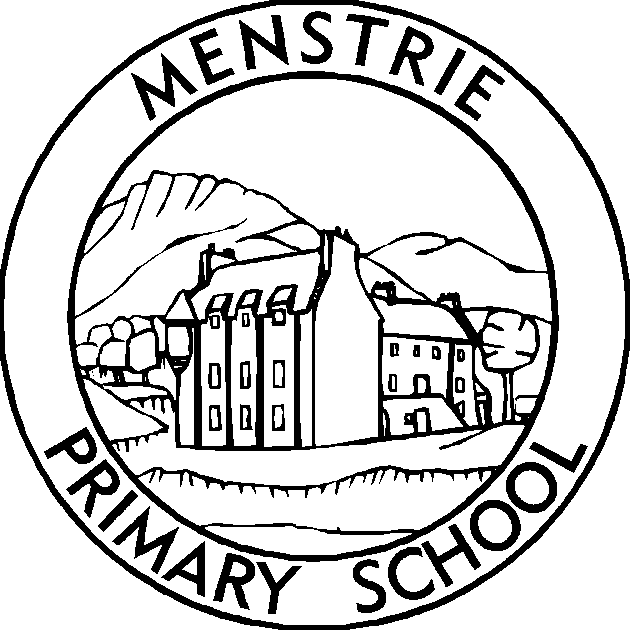 Staff Team and Key Groups
Miss McEwan – Acting Senior Early Years Practitioner
Miss Wright – Nursery Teacher - Rainbow Group Key Worker
Ms Williamson – Early Years Practitioner – Moon Group Key Worker
Ms Russell - Early Years Practitioner – Sun Group Key Worker
Mrs Nimmo - Early Years Practitioner – Star Group Key Worker
Mrs Stanners - Early Years Practitioner – Cloud Group Key Worker
Miss Tasker - Early Years Practitioner – Cloud Group Key Worker
Mrs Miller – Learning Assistant 
Mrs Docherty – Trainee Early Years Practitioner – Rainbow Group
Nursery Opening Times
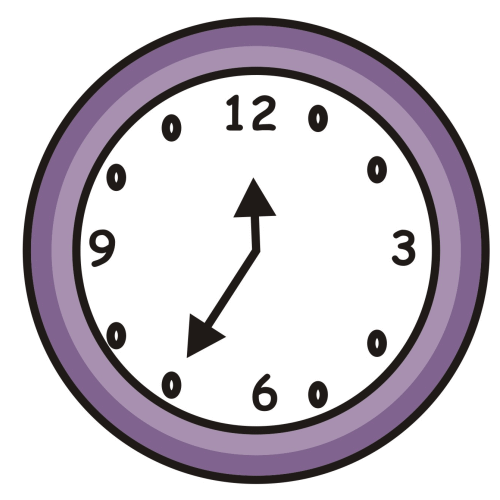 Morning Session 
Door opens: 8:30am – 8:40am or 9am – 9:10am
Pick up: 11:30am-11:40am

Afternoon Session
Door opens: 12:20pm - 12:30pm
Pick up: 2:50pm - 3pm or 3:20pm – 3:30pm
Flexi – Day Provision Times
Morning drop off: 8:30am - 8:40am
Afternoon pick up: 2:50pm


Morning drop off: 9am – 9:10am
Afternoon pick up: 3:20pm
Settling Children
Staff are highly skilled at settling children within Nursery. We realise that this can be an upsetting time for both child and parents. We may advise that you do one or more of the following when settling your child:
Allow for staff to settle child
Reduce length of session
Possibly bring child into nursery at quieter time
Trust staff judgement
Talk to child’s key worker about concerns
Lunches
Flexi-day children will require a packed lunch. Please ensure that you include:
A drink for your child
An ice-pack in your child’s lunch box
A healthy, balanced lunch
We ask that you cut grapes in half (choking hazard)
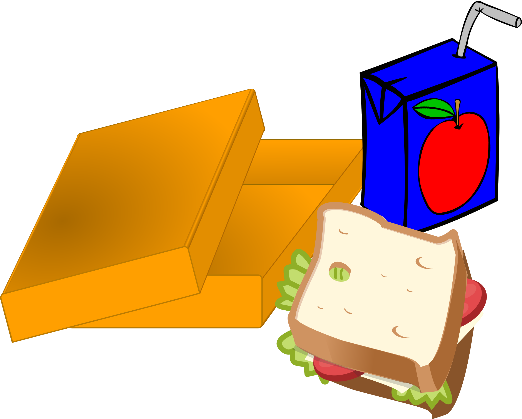 Welcome Pack
Our Nursery Welcome Pack contains:
Information about Menstrie Nursery/School
Staffing
Children’s booklet
Child Protection information
Lunch information
All About Me pack
Permission/Allergies/Emergency Contacts
Additional Hours
Additional Hours are available to purchase on a termly basis.
We can only accommodate 16 children over lunch.
Spreadsheets sent to Clackmannanshire Council.
Parents/Carers receive invoice from Council to pay.
E-Learning Journals
We are currently using E-Journals within Menstrie Nursery and across the local authority to raise the quality of tracking and monitoring children’s learning in early years.
New to all staff.
Linked to the Curriculum for Excellence.
Permission for photographs and videos.
Private and secure – highest level of Microsoft security.
Only linked to e-mail address of parent/carer.
Preparation for 1140 hours.
Few more things…
Activity money
Changing bag in foyer
Childsmile
Nursery Blog
Twitter
Wee Scones Café 
Daily Mile
Active Start
Thank youfromMenstrie Nursery Team